Analysis of motifs/TFs+Recurrence Algorithm
Jason Liu
Gerstein Lab
Mentor: EK
9/17/14
1
Basic Network
Gene
Cancer Gene
(eg: onc, tsg)
gene1
(UTR)
gene2
mut4
mut1
(enhancer)
Coding
gene3
mut5
gene4
mut7
2
[Speaker Notes: Currently: “database” containing relation (edges) between: noncoding region mutation (attribute: region type attached [enhancer, promoter, etc.]) -> target gene (CANG or non-CANG); 

Target Gene has attached attribute of CODING mutation]
Transcription Factors
Gene
Cancer Gene
(eg: onc, tsg)
Coding
TF - 1
TF - 2
mut3
mut8
mut6
(enhancer)
mut2
(promoter)
3
[Speaker Notes: TFs:
TF can be CANG or can be non-CANG; TF contain attribute: coding mutation
Noncoding mutation (node) (w/ attribute: region type) points to TF]
Network
Gene
gene1
(UTR)
gene2
mut4
Cancer Gene
(eg: onc, tsg)
mut1
gene3
(enhancer)
Coding
mut5
gene4
mut7
Regulation
TF - 1
mut6
(enhancer)
mut2
(promoter)
TF - 2
mut3
4
mut8
[Speaker Notes: Connect CANG network w/ TF network

Each node (mutation nodes) can point to multiple things.]
Preliminary Network
Gene
gene1
(UTR)
gene2
mut4
Cancer Gene
(eg: onc, tsg)
mut1
gene3
(enhancer)
Coding
mut5
Activator
gene4
mut7
Suppressor
TF - 1
mut6
(enhancer)
mut2
(promoter)
TF - 2
mut3
5
mut8
[Speaker Notes: length of arrow can be inversely proportional to FunSeq Score?

Split on chromosome?]
# of Mutations in Non-coding Region Type For Cancer Type
% of Mutations in Non-coding Region Type For Cancer Type
6
All somatic mutations – Alexandrov, et al.
[Speaker Notes: Next: compare for onc vs tsg

Organization of VCF. Let each breast sample be its own group. then find averages in samples.


doesn’t contain TFs]
Pan-cancer Observations
X=(#BR+#G)/#ONC

MOTIFG% = G/(BR+G)

MOTIFBR% = 1-MOTIFG%
In prostate cancer, there is a significantly larger percentage of MOTIFG than MOTIFBR compared to the other cancer types for oncogenes.

Next step: Perform statistical testing with a null (random generated mutations) to determine if percentages are significant
7
[Speaker Notes: Add eq
No control]
+: 79
PAN CAN Somatic Mutations
ONC follow trends
G: 232
-: 21
ONC: 88
+ TF Activator
- TF Repressor

G: motif gain
BR: motif break
+: 42
BR: 189
-: 57
TSG trend not obvious
+: 48
Next steps:
Compare to null
Analysis for all genes
G: 111
-: 0
TSG: 49
BR: 95
+: 31
-: 63
8
+: 11
Prostate Onc and Tsg
ONC trend not obvious
G: 36
-: 6
ONC: 27
+ TF Activator
- TF Repressor

G: motif gain
BR: motif break
+: 5
BR: 14
-: 3
+: 5
G: 19
-: 0
TSG: 19
BR: 8
+: 2
-: 0
9
+: 6
Prostate Differential Expression
-: 6
G: 29
UP: 24
+ TF Activator
- TF Repressor

G: motif gain
BR: motif break
+: 3
BR: 15
-: 9
UP: Increased DE
DOWN: Decreased DE
+: 1
-: 0
G: 2
DOWN: 2
+: 0
BR: 0
-: 0
10
Development of randomly generated somatic mutations
Blue – data from breast cancer patients

Red – based on data, what a normal distribution of mutations looks like

Note: Existence of outliers

Next step: introduce standard deviation
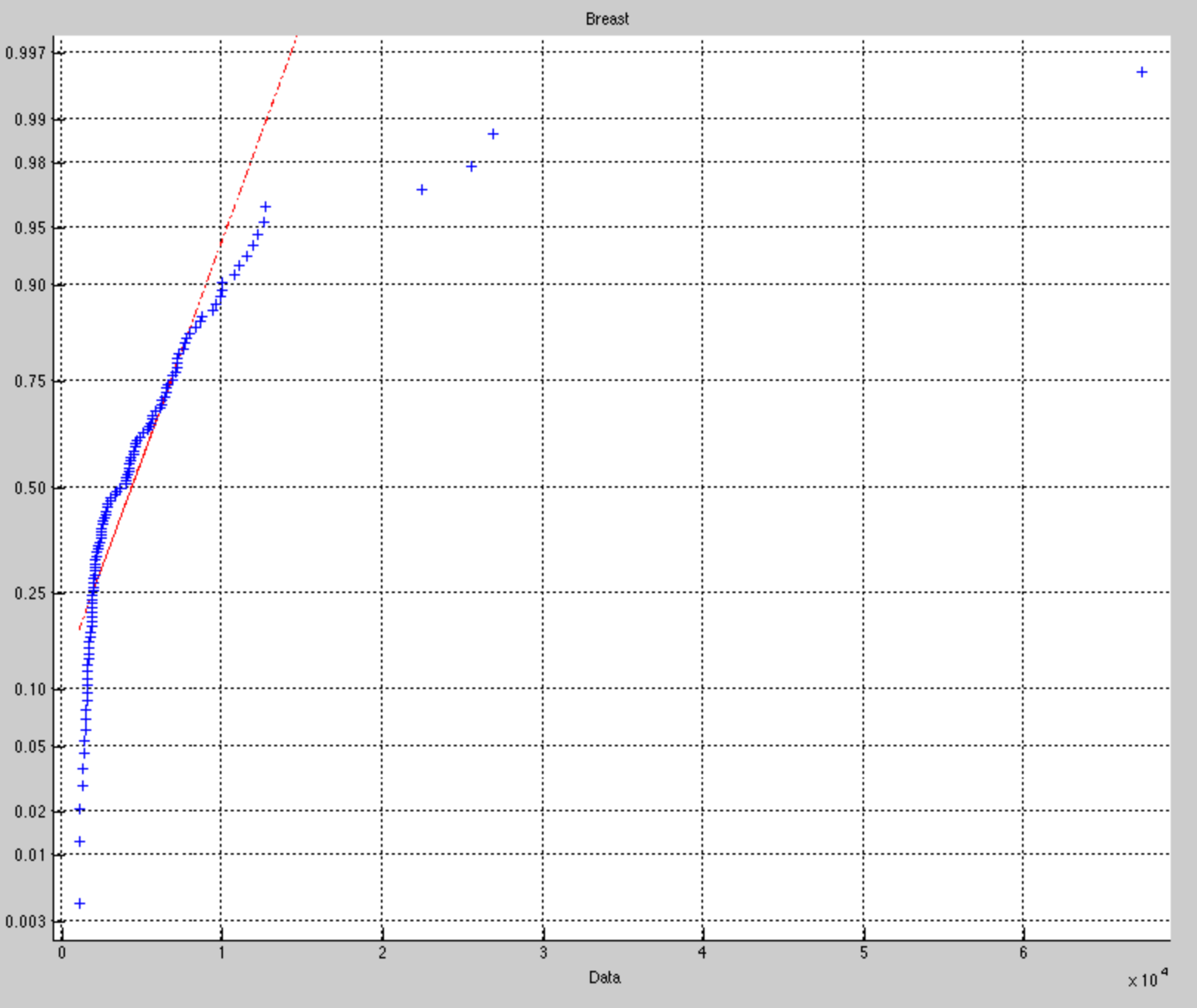 Theoretical Percentile
11
Next steps:
Make random generated patient mutations more robust
Use signatures from Alexandrov, et al.
Introduce standard deviation for normal distribution
Test TF activator and repressor data against background (random generated)
12
Recurrence
13
Recurrence – window algorithmGoal: amplify signal + continuity
Variable length
14
Recurrence – signalGoal: amplify signal + continuity
15